Unilateral/Bilateral Breast Surgery and Reconstruction Items from 1 July 2023
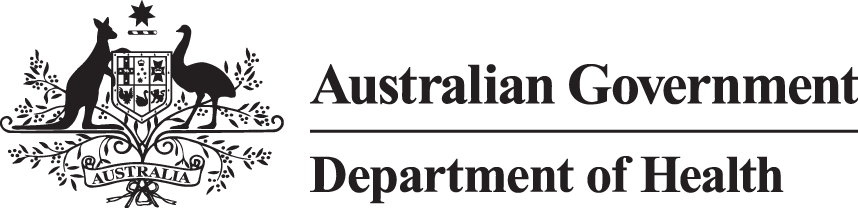 Existing items for breast surgery and reconstruction
New and amended unilateral/bilateral items for breast cancer surgery and reconstruction 
 



.
1 July 2023
Total mastectomy (unilateral) (H) (Anaes.) (Assist.)
Breast reconstruction (unilateral), following mastectomy, using a permanent prosthesis, other than a service associated with a service to which item 45006 or 45012 applies (H) (Anaes.) (Assist.)
31525
31519
Unilateral item
Unilateral item
Mastectomy for gynaecomastia (unilateral), with or without liposuction (suction assisted lipolysis), if:
(a) breast enlargement is not due to obesity and is not proportionate to body habitus; and
(b) sufficient photographic evidence demonstrating the clinical need for the service is included in patient notes;
not being a service associated with a service to which item 45585 applies (H) (Anaes.) (Assist.)
45527
Unilateral item
31519
Breast, total mastectomy (H) (Anaes.) (Assist.)
45529
Bilateral item
NEW  Breast reconstruction (bilateral), following mastectomy, using permanent prostheses, other than a service associated with a service to which item 45006 or 45012 applies (H) (Anaes.) (Assist.)
31520
NEW  Total mastectomy (bilateral) (H) (Anaes.) (Assist.)
Bilateral item
31525
Breast, mastectomy for gynecomastia, with or without liposuction (suction assisted lipolysis), not being a service associated with a service to which item 45585 applies (H) (Anaes.) (Assist.)
NEW Mastectomy for gynaecomastia (bilateral), with or without liposuction (suction assisted lipolysis), if:
(a) breast enlargement is not due to obesity and is not proportionate to body habitus; and
(b) sufficient photographic evidence demonstrating the clinical need for the service is included in patient notes;
not being a service associated with a service to which item 45585 applies (H) (Anaes.) (Assist.)
Bilateral item
31526
1 July 2023
45527
Breast reconstruction (unilateral), following mastectomy, using a permanent prosthesis (H) (Anaes.) (Assist.)
1 July 2023
NOTE: fees for the new bilateral items have generally been calculated at 175 per cent of the fee for the corresponding unilateral item.
Last updated 6 June 2023
Unilateral/Bilateral Breast Surgery and Reconstruction Items from 1 July 2023
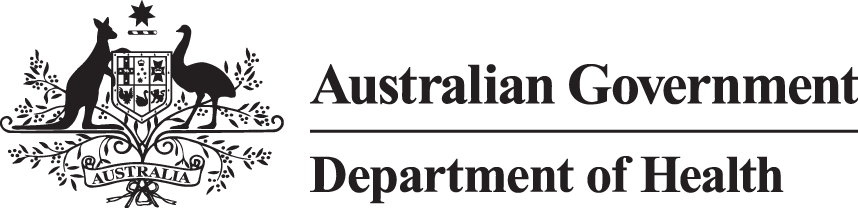 New and amended unilateral/bilateral items for breast cancer surgery and reconstruction 
 



.
Existing items for breast surgery and reconstruction
45530
Breast reconstruction (unilateral), using a latissimus dorsi or other large muscle or myocutaneous flap, including repair of secondary skin defect, if required, excluding repair of muscular aponeurotic layer, other than a service associated with a service to which item 30165, 30168, 30171, 30172, 30176, 30177 or 30179 applies (H) (Anaes.) (Assist.)
1 July 2023
Post mastectomy breast reconstruction, autologous (unilateral), using a large muscle or myocutaneous flap, isolated on its vascular pedicle, excluding repair of muscular aponeurotic layer, other than a service associated with a service to which item 30166, 30169, 30175, 30176, 30177, 30179, 45006 or 45012 applies (H) (Anaes.) (Assist.)
45530
Unilateral item
45542
45539
Unilateral item
Unilateral item
Breast reconstruction (unilateral), following mastectomy, using tissue expansion—insertion of tissue expansion unit and all attendances for subsequent expansion injections, other than a service associated with a service to which item 45006 or 45012 applies (H) (Anaes.) (Assist.)
Breast reconstruction (unilateral), following mastectomy, using tissue expansion—removal of tissue expansion unit and insertion of permanent prosthesis, other than a service associated with a service to which item 45006 or 45012 applies (H) (Anaes.) (Assist.)
Bilateral item
45540
NEW Breast reconstruction (bilateral), following mastectomy, using tissue expansion—insertion of tissue expansion unit and all attendances for subsequent expansion injections, other than a service associated with a service to which item 45006 or 45012 applies (H) (Anaes.) (Assist.)
45531
Bilateral item
NEW Post mastectomy breast reconstruction, autologous (bilateral), using a large muscle or myocutaneous flap, isolated on its vascular pedicle, excluding repair of muscular aponeurotic layer, other than a service associated with a service to which item 30166, 30169, 30175, 30176, 30177, 30179, 45006 or 45012 applies (H) (Anaes.) (Assist.)
NEW Breast reconstruction (bilateral), following mastectomy, using tissue expansion—removal of tissue expansion unit and insertion of permanent prosthesis, other than a service associated with a service to which item 45006 or 45012 applies (H) (Anaes.) (Assist.)
45541
Bilateral item
1 July 2023
45539
Breast reconstruction (unilateral), following mastectomy, using tissue expansion—insertion of tissue expansion unit and all attendances for subsequent expansion injections (H) (Anaes.) (Assist.)
45542
Breast reconstruction (unilateral), following mastectomy, using tissue expansion—removal of tissue expansion unit and insertion of permanent prosthesis (H) (Anaes.) (Assist.)
1 July 2023
NOTE: fees for the new bilateral items have generally been calculated at 175 per cent of the fee for the corresponding unilateral item.
Unilateral/Bilateral Breast Surgery and Reconstruction Items from 1 July 2023
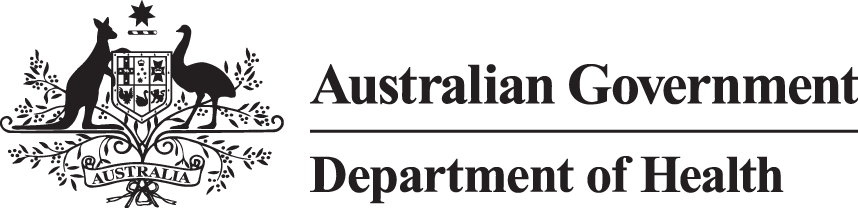 New items for nipple sparing mastectomy and skin sparing mastectomy 



.
Deleted item for subcutaneous mastectomy
1 July 2023
31522
Unilateral item
31528
NEW Skin sparing mastectomy (unilateral) (H) (Anaes.) (Assist.)
NEW Nipple sparing mastectomy (unilateral) (H) (Anaes.) (Assist.)
Unilateral item
31529
Bilateral item
NEW Nipple sparing mastectomy (bilateral) (H) (Anaes.) (Assist.)
Bilateral item
31523
NEW Skin sparing mastectomy (bilateral) (H) (Anaes.) (Assist.)
31524
Breast, subcutaneous mastectomy (H) (Anaes.) (Assist.)
NOTE: fees for the new bilateral items have generally been calculated at 175 per cent of the fee for the corresponding unilateral item.